BCH 471
Determination of non-functional plasma enzymes in serum
Objectives
To determine the level of alanine transaminase (ALT) in serum.

To evaluate the presence of tissue damage.
Most clinical enzyme measurements using serum or plasma, occasionally  other fluids, such as urine and gut secretions, are investigated.
Plasma Enzymes
Functional Plasma  Enzymes
Nonfunctional Plasma  Enzymes
Enzymes that are always present  in the circulation and preform a  function in the blood
Enzymes that preforms no  known function in blood
Differences of Functional and Nonfunctional plasma enzymes
Sources of Nonfunctional Plasma Enzyme
Cell damage with the release of its content of enzymes into blood e.g. Myocardial  infarction and viral hepatitis
Obstruction of normal pathways e.g. Obstruction of bile duct increases alkaline  phosphatase
Increase of the enzyme synthesis e.g. bilirubin increases the rate of synthesis of  alkaline phosphatase in obstructive liver disease

Increased permeability of cell membrane as in hypoxia
Medical Importance of Non Functional Plasma Enzymes
Measurement of non functional enzymes is important for:
Diagnosis of diseases
Prognosis	of	the disease: following	up	of the treatment by  measuring plasma enzymes before and after treatment.
Alanine transaminase
ALT is an enzyme that catalyzes a type of reaction (transamination) between an amino acid and α-keto acid. 

It is  important in the production of various amino acids.
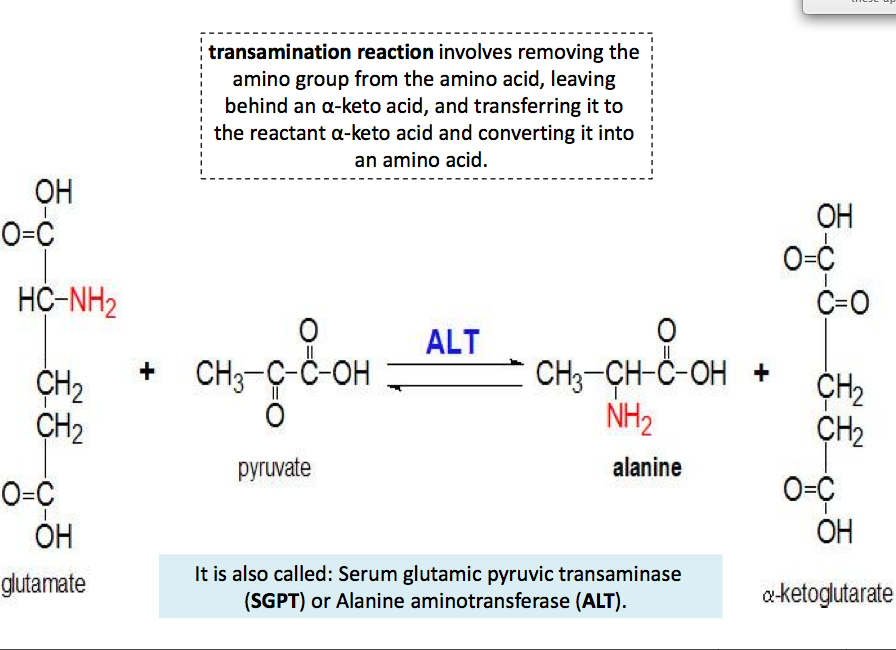 ALT diagnostic importance
ALT is found in serum (at low level) but is most commonly associated with the liver.

thus , an elevated level ALT is a sensitive index of acute hepatocellular injury.

Elevated serum ALT (SGPT) level are found in hepatitis, cirrhosis , and obstructive jaundice. Levels of ALT are only slightly elevated in patient following a myocardial infraction.
Method
2) Applications  2) Simple Kinetics  wave length (340 nm)  1) Seconds  Duration (120 sec = 2 min)  Intervals (60 sec= 1 min)  Print Data Table (off)  Press start (2 times)
Results
Calculations
ΔA1, = A1 – A2
#	ΔA/min = ( ΔA1 + ΔA2) / 2
ΔA2 = A2– A3
ALT(U/L) =
ΔA x 1768
Normal Values
Males:     up to 42( U/L)
Female:     up to 32( U/L)